To Pack or Not to Pack: A Generalized Packing Analysis and Transformation
Group 8
Yi Chen, Yuxuan Jiang, Hanchi Li, Minghao Shen, Jiaqi Xu
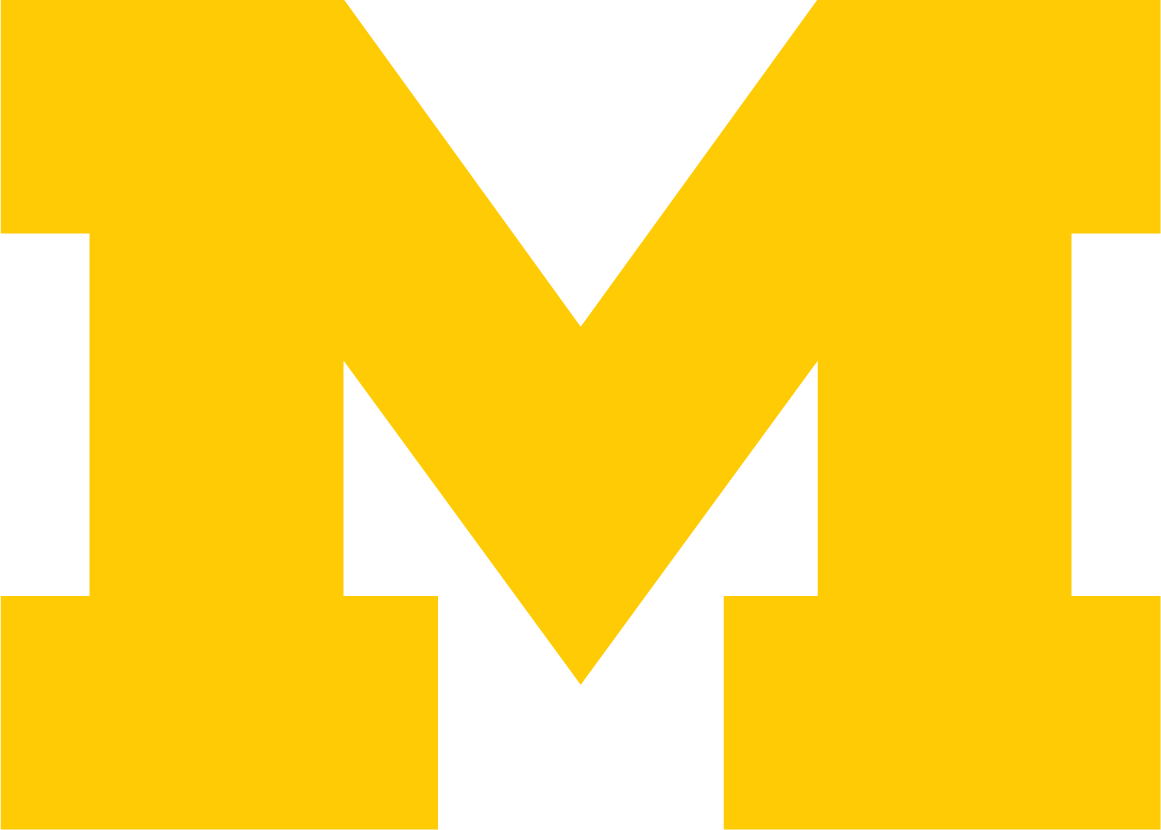 Introduction
Packing copies a non-contiguous block of data to a contiguous block to reduce the number of Translation Lookaside Buffer (TLB) entries required to access it, avoiding expensive TLB misses.


Pros of packing a non-contiguous subtensor
Fewer cache self-interference misses
Fewer TLB entries
Better vectorization
Motivation
Cons of packing:
If the computation modifies the packed subtensor, then it needs to be unpacked — copied back to the original tensor. Unpacking creates an additional copying overhead. The copy operation overhead can outweigh the benefits of packing.


Packing should only be applied when its performance gains are greater than such overhead.
Example: 2D Tensor Contraction
A100x50, B100x60
...
for (i=0; i<50; i++)
  for (j=0; j<60; j++)
      for (k=0; k<100; k++)
        a = load A[k][i]
        b = load B[k][j]
...
Example: 2D Tensor Contraction
A100x50, B100x60
...
for (i=0; i<50; i++)
  for (j=0; j<60; j++)
      for (k=0; k<100; k++)
        a = load A[k][i]
        b = load B[k][j]
...
load A[k][i] is invariant to j
A[:][i] will be iterated over for 60 times!
Iterating over A[:][i]has a stride of 50!

Cache Misses and TLB Misses!
Example: 2D Tensor Contraction
...
for (i=0; i<50; i++)
  A’ = alloc(1x100)
  for(m=0; m<100; m++)
    tmp = load A[m][i]
    store tmp, A’[0][m]
  for (j=0; j<60; j++)
      for (k=0; k<100; k++)
        a = load A’[k]
        b = load B[k][j]
...
A100x50, B100x60
...
for (i=0; i<50; i++)
  for (j=0; j<60; j++)
      for (k=0; k<100; k++)
        a = load A[k][i]
        b = load B[k][j]
...
Q: When to Perform Packing?
...
for (i=0; i<50; i++)
  A’ = alloc(1x100)
  for(m=0; m<100; m++)
    tmp = load A[m][i]
    store tmp, A’[0][m]
  for (j=0; j<60; j++)
      for (k=0; k<100; k++)
        a = load A’[k]
        b = load B[k][j]
...
Pros:
Self-Interference Cache Misses
TLB Entries
Vectorization
Cons:
Copy Overhead
Slow Down

How to determine whether to perform packing?
Overhead
Benefit
Notion
Packing Candidate: Loop Tensor Pairs (L, T)
A100x50, B100x60
...
for (i=0; i<50; i++)
  for (j=0; j<60; j++)
      for (k=0; k<100; k++)
        a = load A[k][i]
        b = load B[k][j]
...
Notion
Packing Candidate: Loop Tensor Pairs (L, T)
A100x50, B100x60
Candidates:
(for_j, A)
...
for (i=0; i<50; i++)
  for (j=0; j<60; j++)
      for (k=0; k<100; k++)
        a = load A[k][i]
        b = load B[k][j]
...
Notion
Packing Candidate: Loop Tensor Pairs (L, T)
A100x50, B100x60
Candidates:
(for_j, A)
(for_i, B)
...
for (i=0; i<50; i++)
  for (j=0; j<60; j++)
      for (k=0; k<100; k++)
        a = load A[k][i]
        b = load B[k][j]
...
Notion
Packing Candidate: Loop Tensor Pairs (L, T)
A100x50, B100x60
Candidates:
(for_j, A)
(for_i, B)
(for_i, A)
…
...
for (i=0; i<50; i++)
  for (j=0; j<60; j++)
      for (k=0; k<100; k++)
        a = load A[k][i]
        b = load B[k][j]
...
Notion
Packing Candidate: Loop Tensor Pairs (L, T) 

Working Set: The subtensor T’ of T accessed in the loop body.
GPAT: Generalized Packing Analysis and Transformation
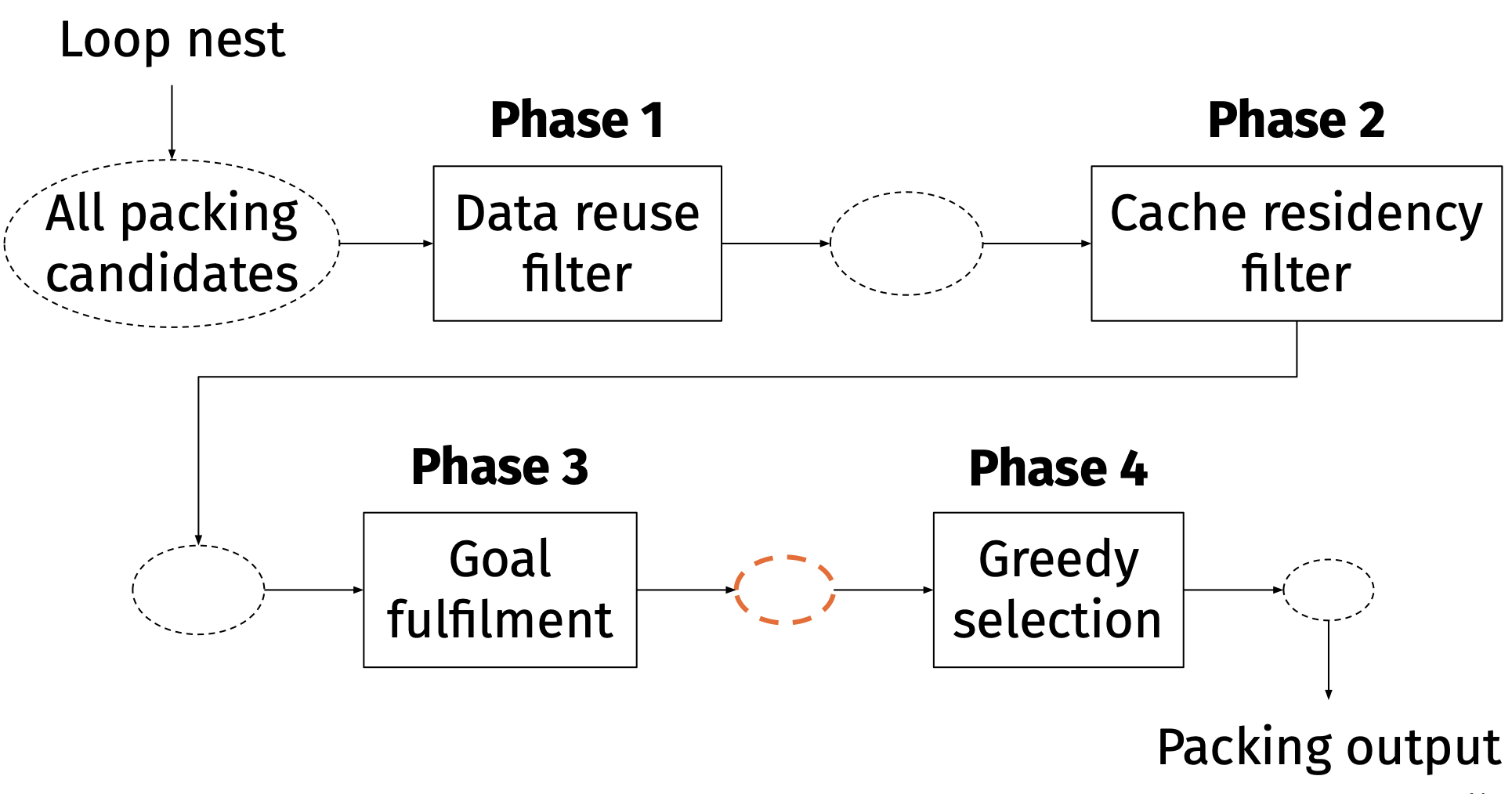 Statically determine packing candidates without tuning or profiling the code.
GPAT: Generalized Packing Analysis and Transformation
Rep. in MLIR’s affine dialect → Access to loop counts, whether the loop is static, etc.
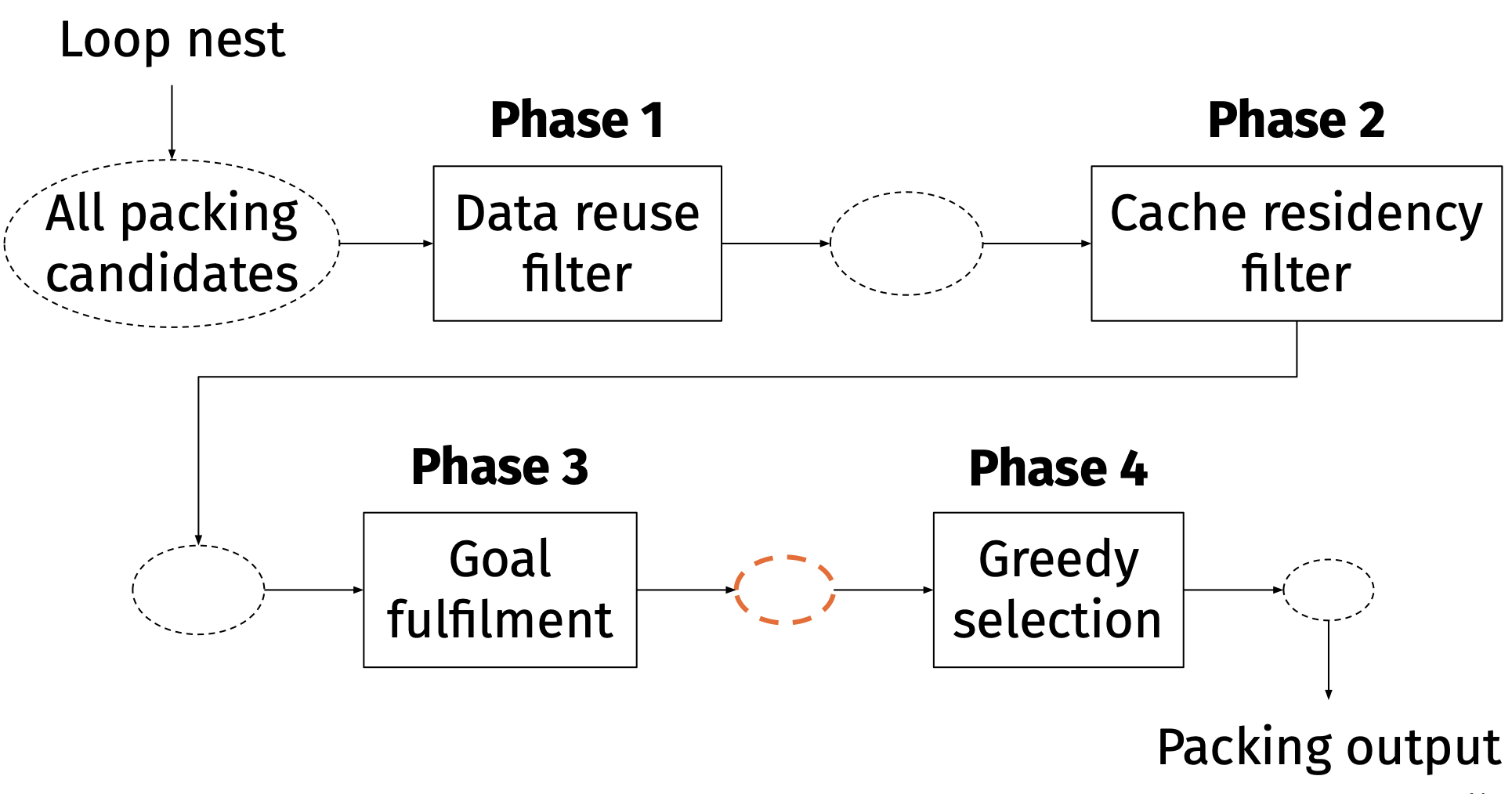 Statically determine packing candidates without tuning or profiling the code.
Phase 1: Data Reuse Filter
Overcome copying overhead with reuse
...
for (i=0; i<50; i++)
  A’ = alloc(1x100)
  for(m=0; m<100; m++)
    tmp = load A[m][i]
    store tmp, A’[0][m]
  for (j=0; j<60; j++)
      for (k=0; k<100; k++)
        a = load A’[k]
        b = load B[k][j]
...
Benefit * #reuse > Overhead
Overhead
Benefit
[Speaker Notes: The first two analysis ensures that a packed tensor can increase the access efficiency. The third and fourth analysis tries to ensure that gain outweighs the overhead.]
Phase 1: Data Reuse Filter
Overcome copying overhead with reuse
A100x50, B100x60
Benefit * #reuse > Overhead
...
for (i=0; i<50; i++)
  for (j=0; j<60; j++)
      for (k=0; k<100; k++)
        a = load A[k][i]
        b = load B[k][j]
...
Reuse Requirement: A’ should be invariant to L

A’ is invariant to j → filter out (for_i, A), (for_k, A)
[Speaker Notes: The first two analysis ensures that a packed tensor can increase the access efficiency. The third and fourth analysis tries to ensure that gain outweighs the overhead.]
Phase 1: Data Reuse Filter
Overcome copying overhead with reuse
A100x50, B100x60
Benefit * #reuse > Overhead
...
for (i=0; i<50; i++)
  for (j=0; j<60; j++)
      for (k=0; k<100; k++)
        a = load A[k][i]
        b = load B[k][j]
...
Reuse Requirement: A’ should be invariant to L

A’ is invariant to j → filter out (for_i, A), (for_k, A)
The notion of reuse is quite naive, but can be easily swapped with a more delicate algorithm thanks to the design’s modularity.
[Speaker Notes: The first two analysis ensures that a packed tensor can increase the access efficiency. The third and fourth analysis tries to ensure that gain outweighs the overhead.]
Phase 2: Cache Residency Filter
The packed tensor should not be evicted from cache during execution to maximize benefit.
Execution
Cache
A100x50, B100x60
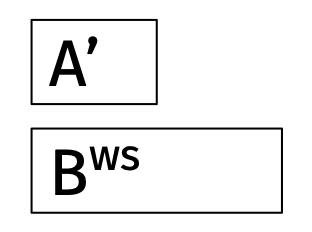 ...
for (i=0; i<50; i++)
  for (j=0; j<60; j++)
    for (k=0; k<100; k++)
      a = load A[k][i]
      b = load B[k][j]
      ...    
...
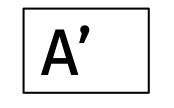 Phase 2: Cache Residency Filter
The packed tensor should not be evicted from cache during execution to maximize benefit.
Requirement: Size of the cache > working set size of all tensors in the loop

Cache
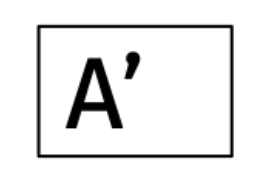 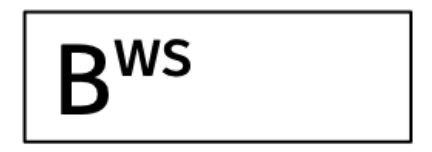 Phase 3: Goal Fulfillment
Generate data-layout changes for each candidate
Generate the permutation that minimizes the stride of consecutive accesses to the tensor

Candidates must fulfill at least one of the two goals
[Speaker Notes: After phase 2, now we have a set of candidate which include information about what to pack, that is the tensor and the targeted loop. However, in order to do the following steps, we need to know how to pack.
Thus, at the beginning of phase 3, we need to generate the permutation that minimizes the stride of consecutive accesses to the tensor. The implementation is not very complex, so I won’t elaborate on it.
Then we can perform the core step of phase 3, that is to filter out the candidate that doesn’t fulfill any following goals]
Phase 3: Goal Fulfillment
Candidates must fulfill at least one of the two goals:
Innermost Access Stride Reduction
TLB Miss Reduction
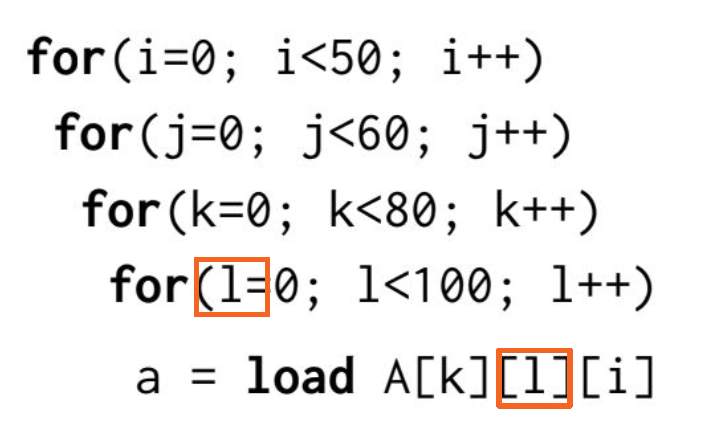 Data-layout change reduces stride at an innermost loop?
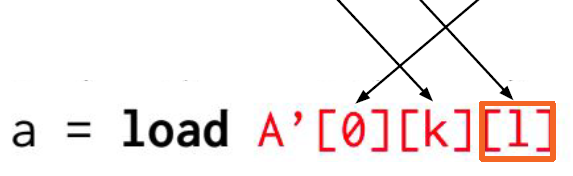 [Speaker Notes: The first one is whether the data-layout change reduces stride a the innermost loop.
Here’s an example. Before packing, the stride of access to tensor A in the for L loop is the size of the last dimension of A. But after we pack tensor A, the stride is reduced to only one.]
Phase 3: Goal Fulfillment
Candidates must fulfill at least one of the two goals:
Innermost Access Stride Reduction
TLB Miss Reduction
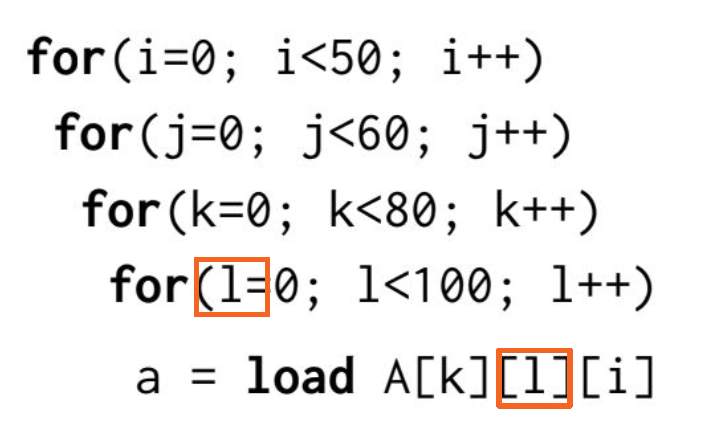 Data-layout change reduces stride at an innermost loop?
Cache locality
Vectorization
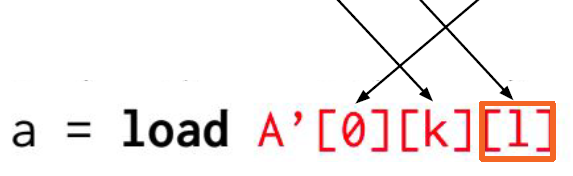 [Speaker Notes: The goal corresponds to two pros of the packing operations. That is to improve cache locality and enable the possibility of vectorization.]
Phase 3: Goal Fulfillment
Candidates must fulfill at least one of the two goals:
Innermost Access Stride Reduction
TLB Miss Reduction
Data-layout change reduces stride at an innermost loop?
Cache locality
Vectorization
What about stride reduction at other loops?
Less TLB entries
[Speaker Notes: But what about the third pros of packing? That is TLB]
Phase 3: Goal Fulfillment
Candidates must fulfill at least one of the two goals:
Innermost Access Stride Reduction
TLB Miss Reduction
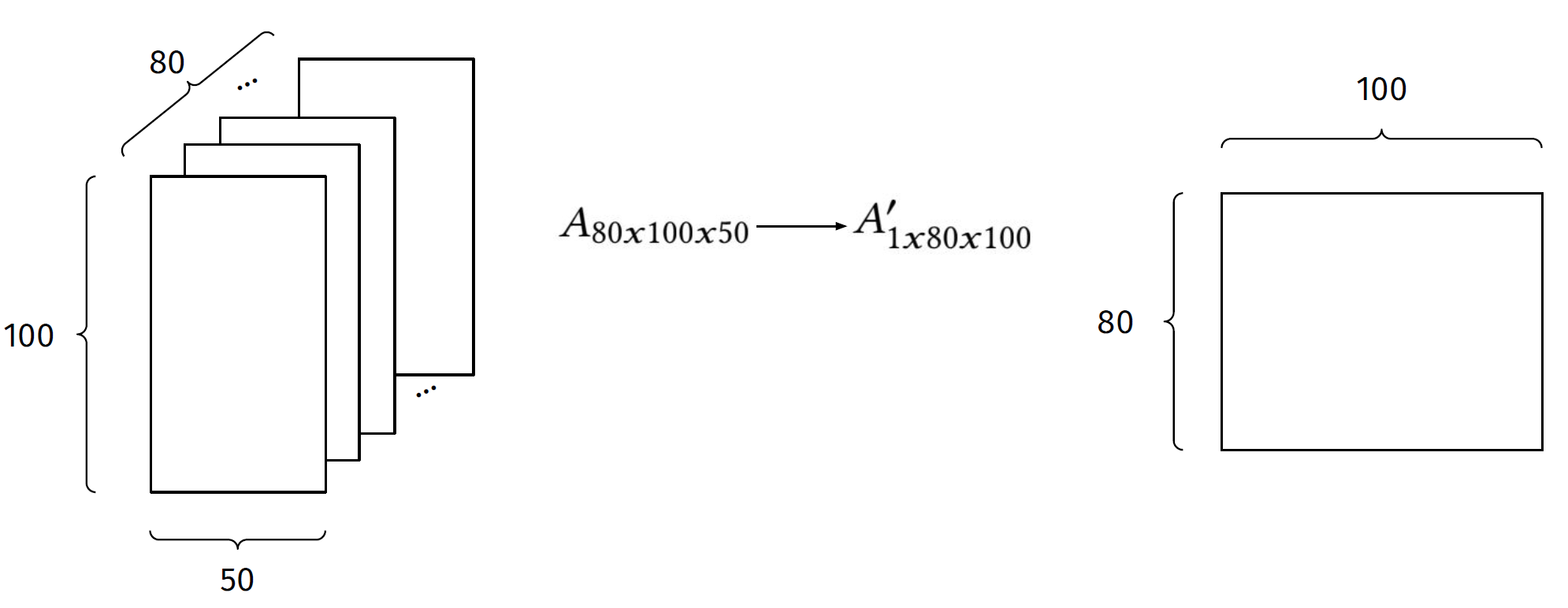 [Speaker Notes: Assume that the shape of A is 80×100×50, and that the shape of the packed candidate is 1x80x100]
Phase 3: Goal Fulfillment
Candidates must fulfill at least one of the two goals:
Innermost Access Stride Reduction
TLB Miss Reduction
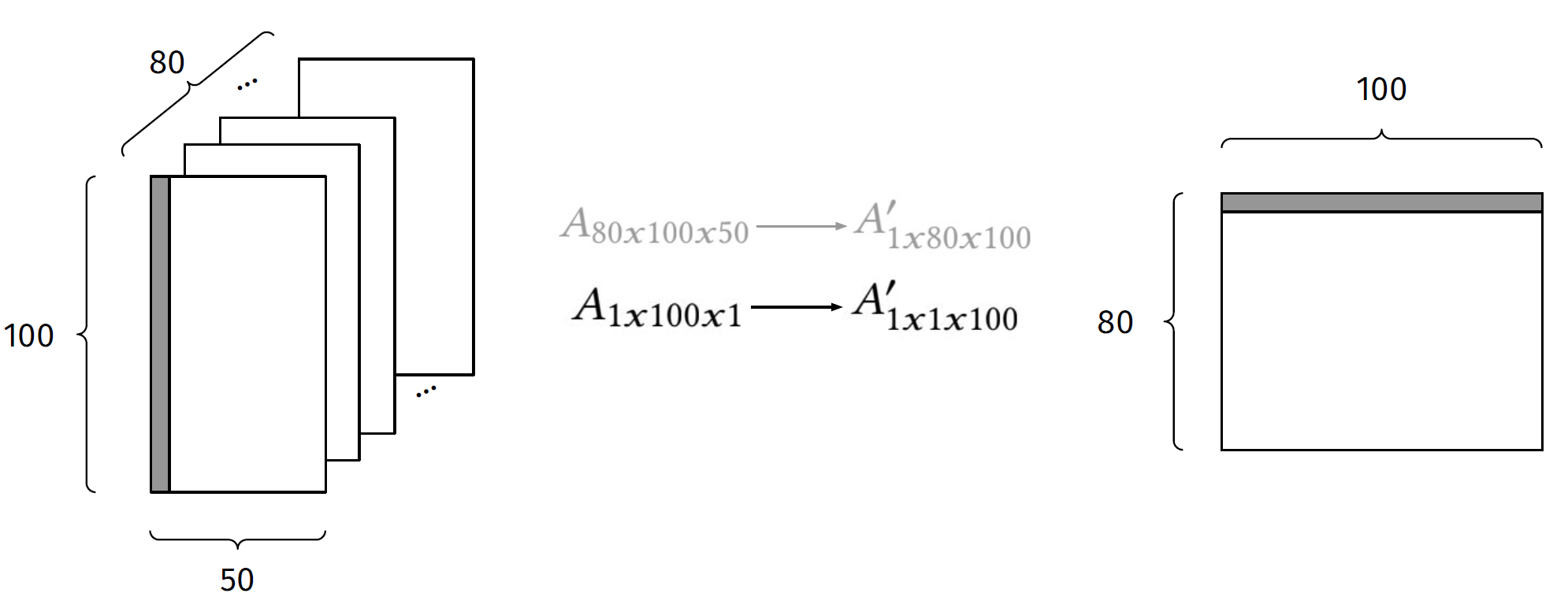 [Speaker Notes: For a specific loop, the shape of the working set of A becomes 1x100x1, and the shape of the packed one becomes 1x1x100]
Phase 3: Goal Fulfillment
Candidates must fulfill at least one of the two goals:
Innermost Access Stride Reduction
TLB Miss Reduction
1 TLB entry = 50 elements
-> Reduce from 100 entries to 2 entries
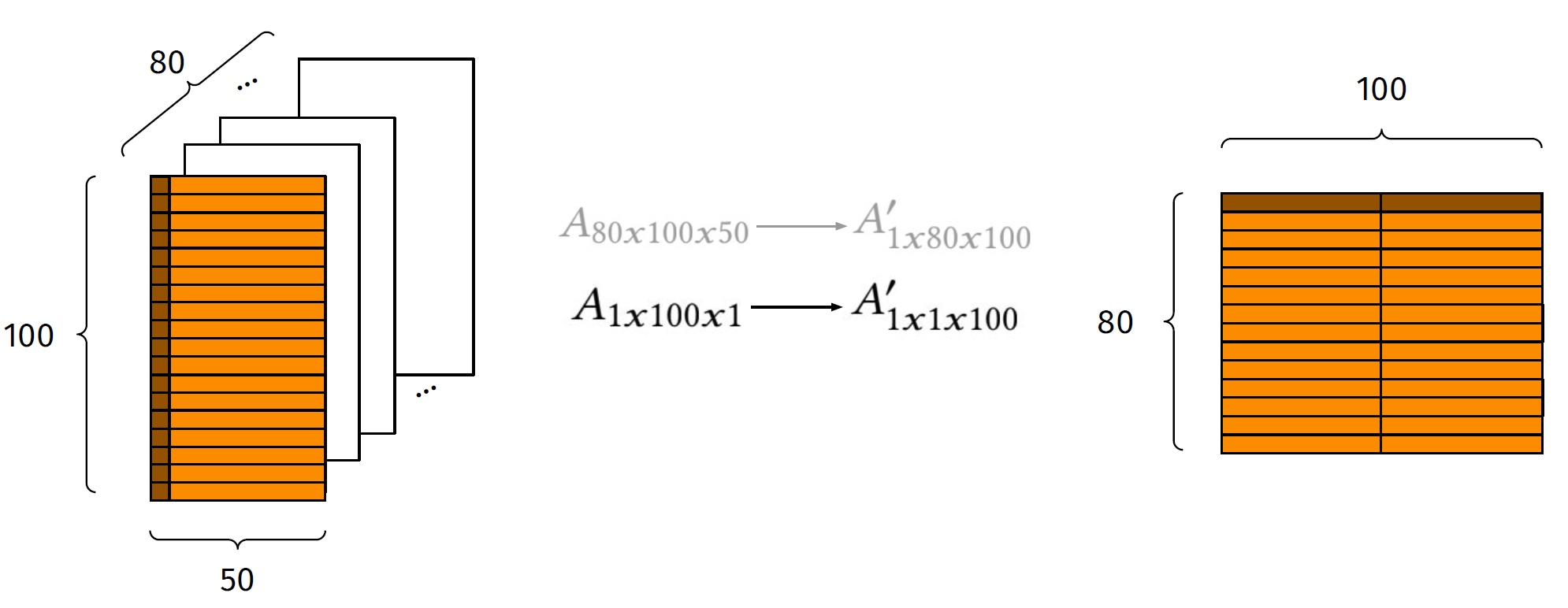 [Speaker Notes: Assume that each TLB entry can address 50 elements of A. In this setting, 100 TLB entries are needed to access the working set of 𝐴 in the specific loop, whereas by packing A into A’ the same working set requires only two entries.
So when the dTLB can contain 64 entries, there would be no TLB misses for the packed version while there exist TLB misses for the unpack version.]
Phase 4: Greedy Selection
Select the subset of candidates to be applied

Sort
Priority = reduction of TLB entries / packing overhead
Select
Greedily select candidates if
It is not redundant to the committed candidates
It still fulfills at least one goal in Phase 3 after applying the committed candidates
[Speaker Notes: Now we have all the packing options that can improve the performance by the filters of the previous phases.
The final phase to do is to select the subset of candidates to be applied. Firstly we sort all the candidates by the GainCostRatio, that is defined as the TLB entries reduction divided by the packing overhead.
Then we greedily commit candidates if it satisfies the two criteria, one is that …, and the second is that ..]
Evaluation
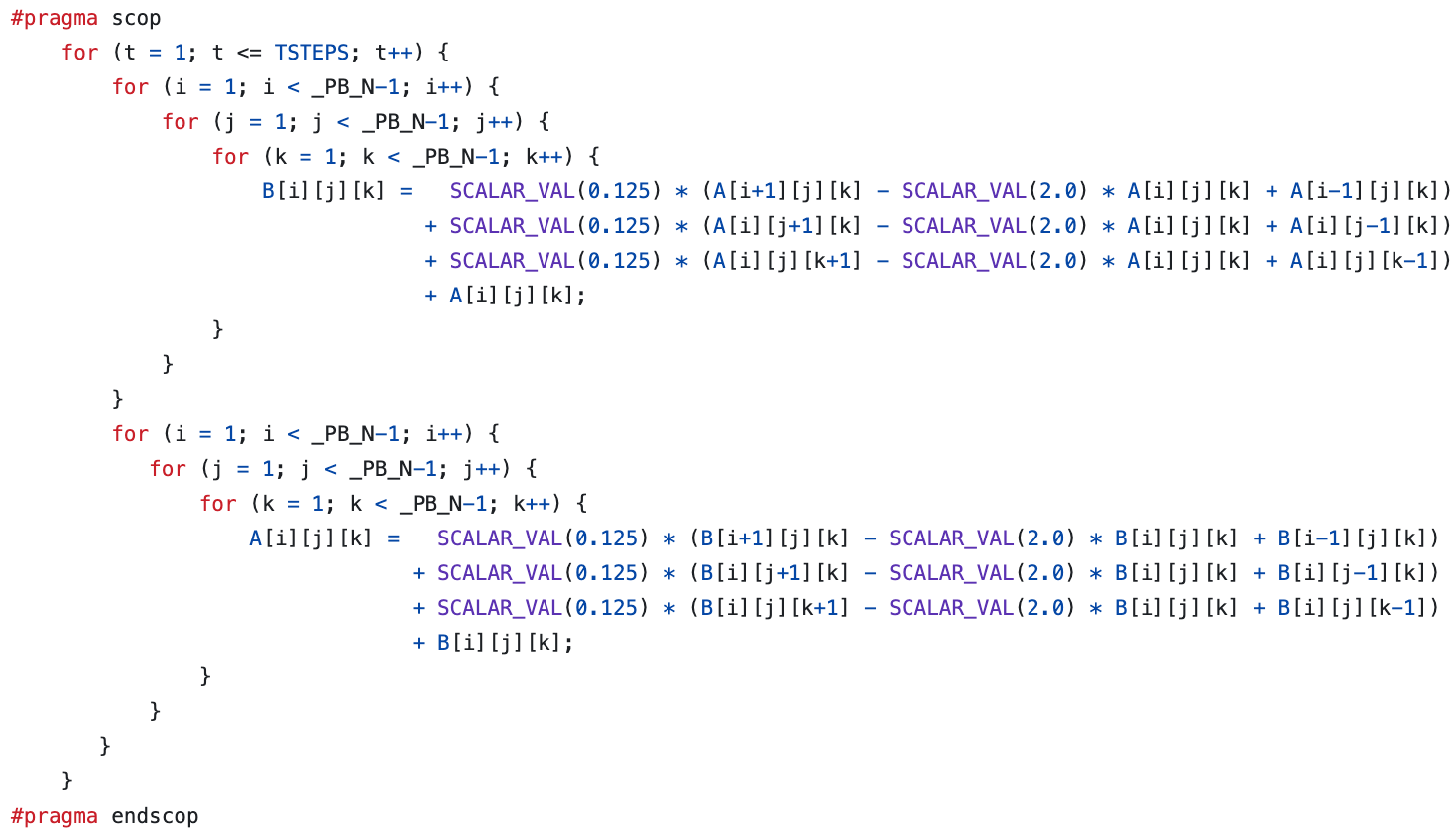 Benchmarks Overview:
Has numerical computations including linear algebra, data mining algorithms

Many contains deep loop nests

5 Evaluation Questions to be answered.
EvalQ1: Can GPAT select an effective combination of packing candidates?
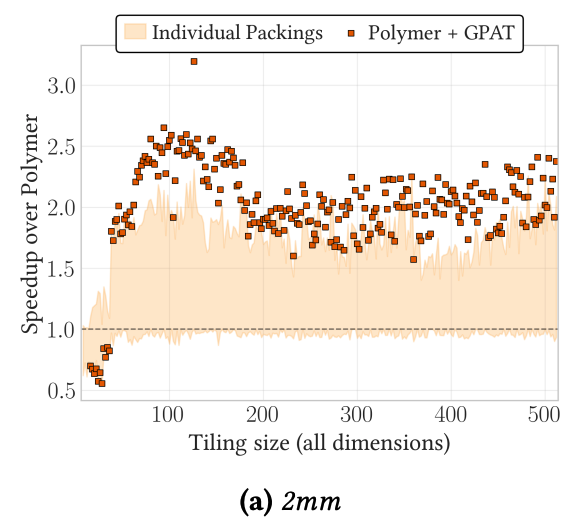 Polymer: a polyhedral optimizer
GPAT takes Polymer-optimized IR as input
Individual Packings: packing candidates identified by GPAT’s phase 1, applied individually
GPAT: select a combination of packing candidates to perform optimization.
Conclusion: indicates an affirmative answer to EvalQ1.
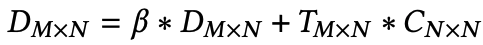 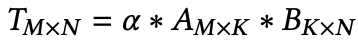 EvalQ2: Is GPAT robust to prior loop transformation strategies?
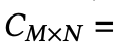 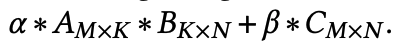 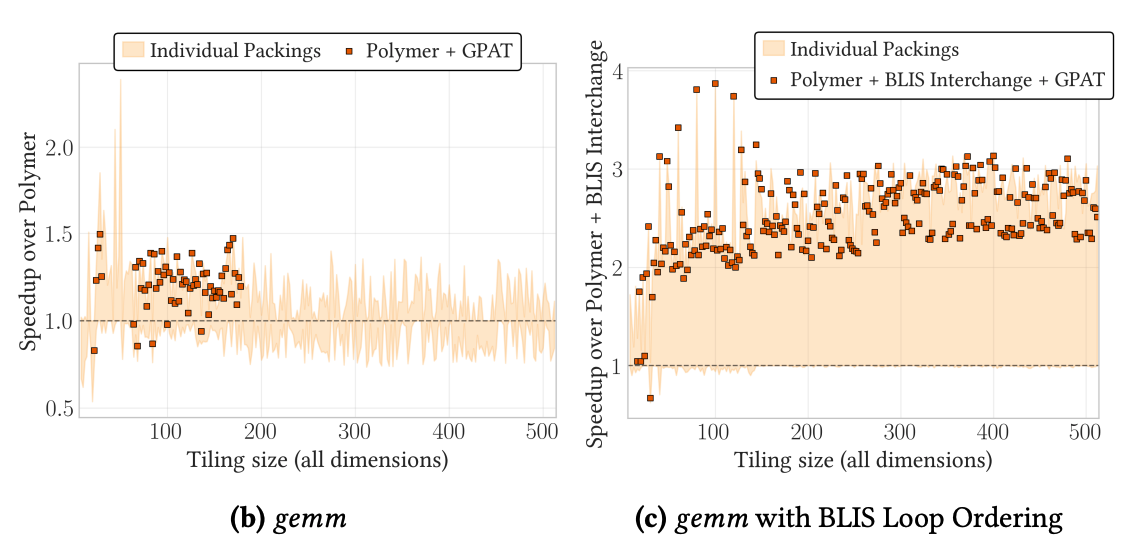 The BLIS framework will change the loop nesting order, which means a loop transformation.
Fig 1.(b) only uses polymer. Fig 1.(c) uses polymer + BLIS loop ordering, offers better packing opportunities.
Conclusion: An affirmative answer to EvalQ2.
EvalQ3: Can GPAT reduce TLB pressure and increase opportunities for vectorization?
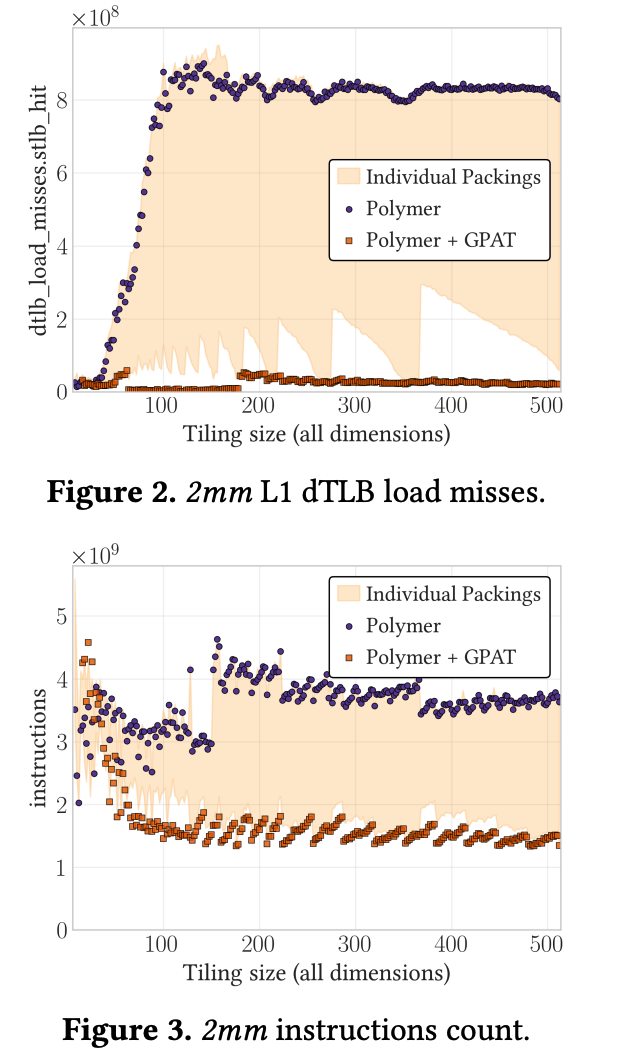 Most times, applying GPAT will get the least misses and the least instructions
Analysis:
GPAT selected packing candidates which substantially reduced TLB misses
GPAT effectively transforms non-contiguous accesses into contiguous ones, leads to a decrease in total instruction count due to better utilization of CPU vector instructions
Conclusion: an affirmative answer to EvalQ3.
EvalQ4: How does the performance of GPAT compare to previous loop optimization approaches
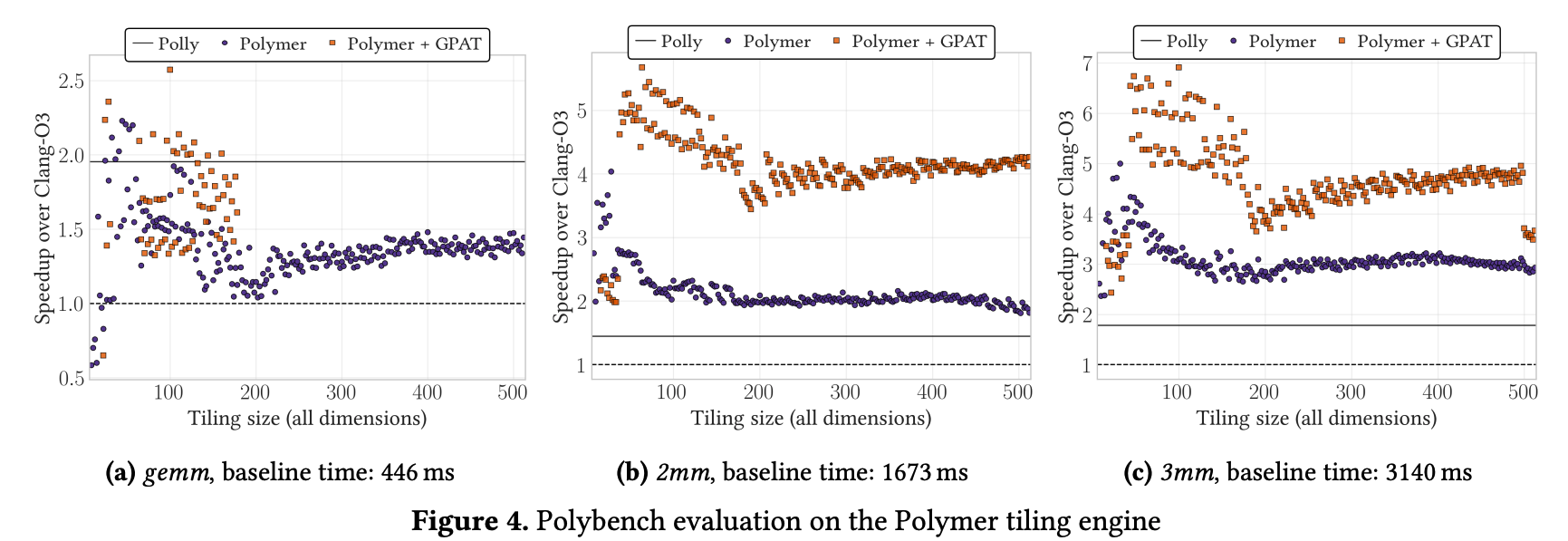 Baseline: Clang -O3   
Previous loop optimization approach: Polly (optimized well for gemm benchmarks), Polymer
3mm benchmark has computation from gemm and 2mm.
Conclusion: EvalQ4 is answered, for the obvious performance gain in fig 4.(b), 4.(c).
EvalQ5: Is GPAT general? For instance, can it discover packing opportunities in computations other than GEMM?
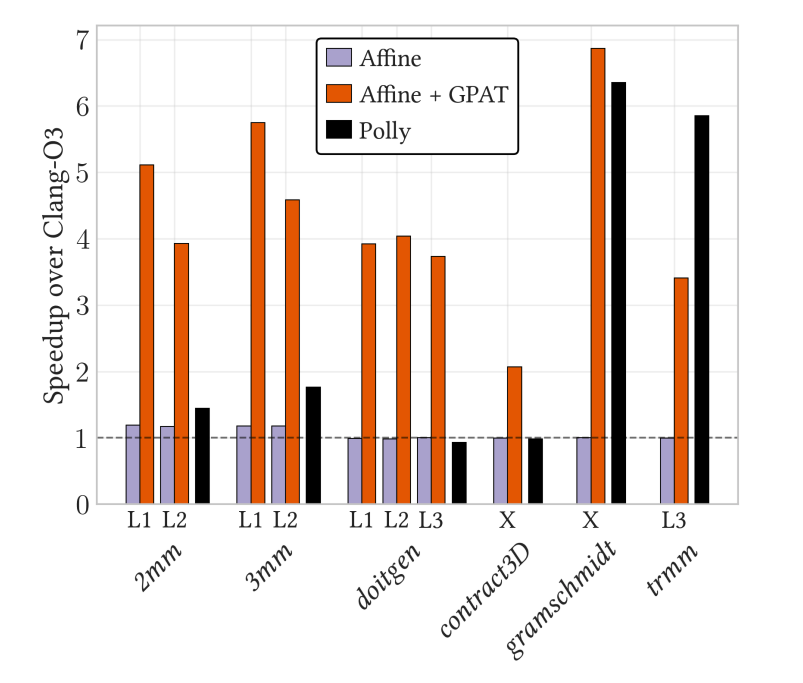 Baseline: Clang -O3   
Affine: the MLIR Affine dialect tiling pass
X: the tiling didn’t affect the performance
Even though Affine failed to tile several benchmarks, GPAT still achieved performance gain
Conclusion: An affirmative answer to EvalQ5.
Conclusion - Pros
Generalization and Modularity
Agnostic to tile size and data layout.
Agnostic to the computation in a target loop nest.
Allows a tensor to be packed at multiple points in computation.
Gets rid of dependence on specific libraries (e.g. BLAS)
[Speaker Notes: GPAT is the first general compiler analysis and code transformation that targets TLB utilization through packing.

It applies packing to n-dimensional tensors regardless of tile size, data layout, and the computation in a target loop nest. It allows a tensor to be packed at multiple points in computation.

In addition, packing is mostly used in high-performance BLAS (basic linear algebra subroutines) libraries. A generic packing interface is exposed by these libraries. However, GPAT gets rid of the dependence on BLAS, it makes packing transparently available to all programmers.]
Conclusion - Cons / To do
More sophisticated data reuse analysis
More accurate cache residency estimation
Better cost model.
More Parallelism (GPU, TPU…)
[Speaker Notes: The current reuse filter and cache residency filter are very conservative, certain cases where it is beneficial to pack may be filtered out. The modularity of the GPAT framework allows further integrations of more sophisticated analysis. In addition, in the last phase we greedily selects the candidates. The cost model estimates the packing overhead, which is empirically chosen at this point. 
Moreover, the current work only works on CPU. Due to the limitation of MLIR, parallel code generation is not supported so the experiments are single threaded. When we want more parallelism especially in deep learning, loop optimization on other devices such as GPU/TPU will be important.]
Thank you!


Q&A